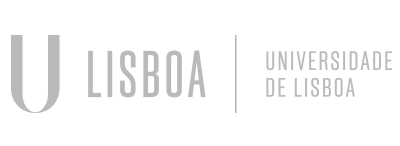 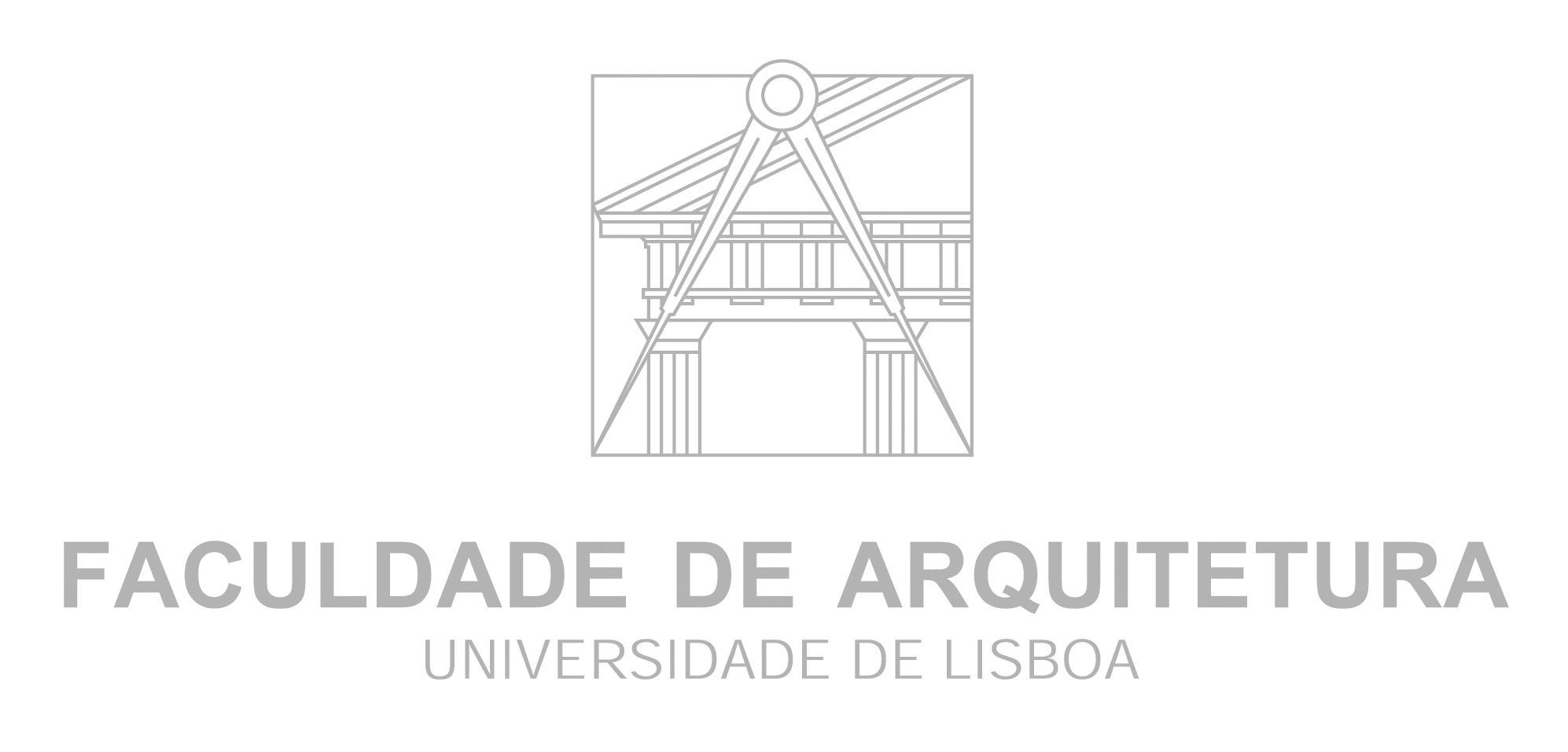 Mestrado Integrado em Arquitetura
Ano Lectivo 2023-2024 1º Semestre
Docente- Nuno Alão 2º Ano  Turma F
“Architecture is an expression off values” Norman Foster”
Representação Digital        2023-2024
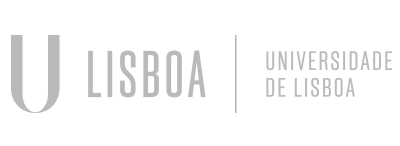 ReDig
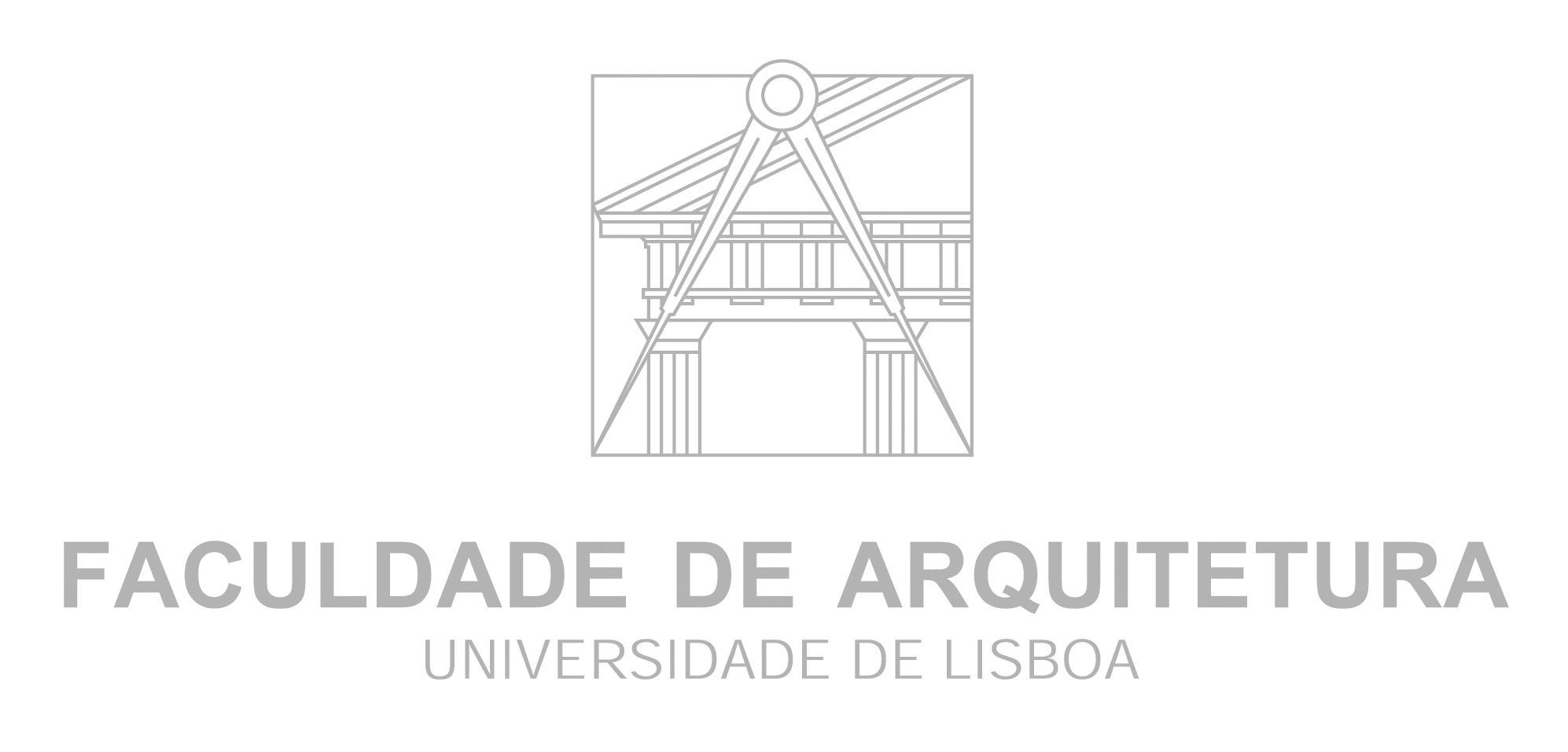 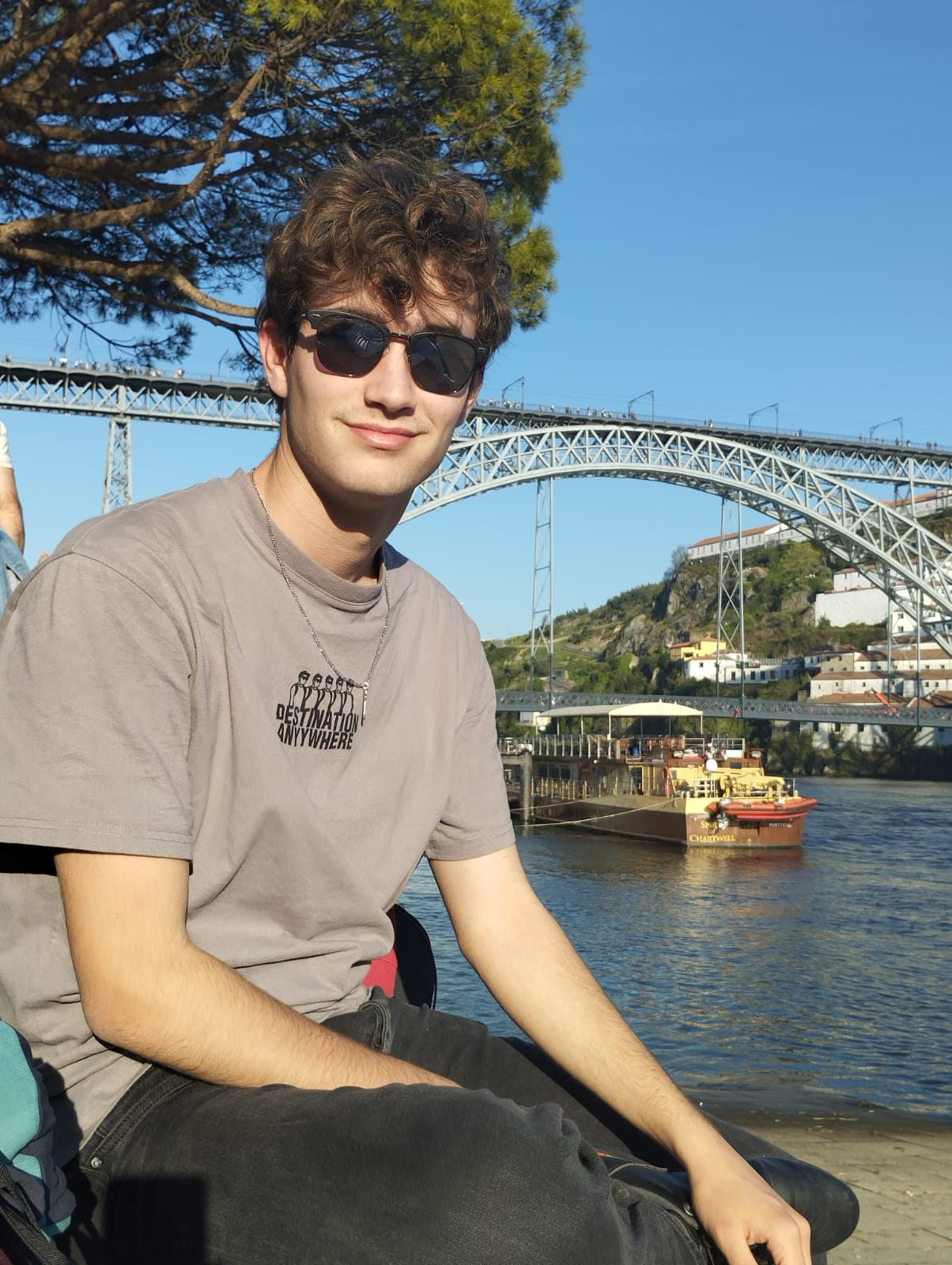 Mestrado Integrado em Arquitectura
Ano Lectivo 2023-2024 1º Semestre
Docente - Nuno Alão              2º Ano
20221288
Guilherme Duarte
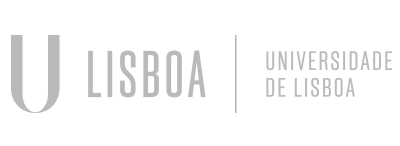 ReDig
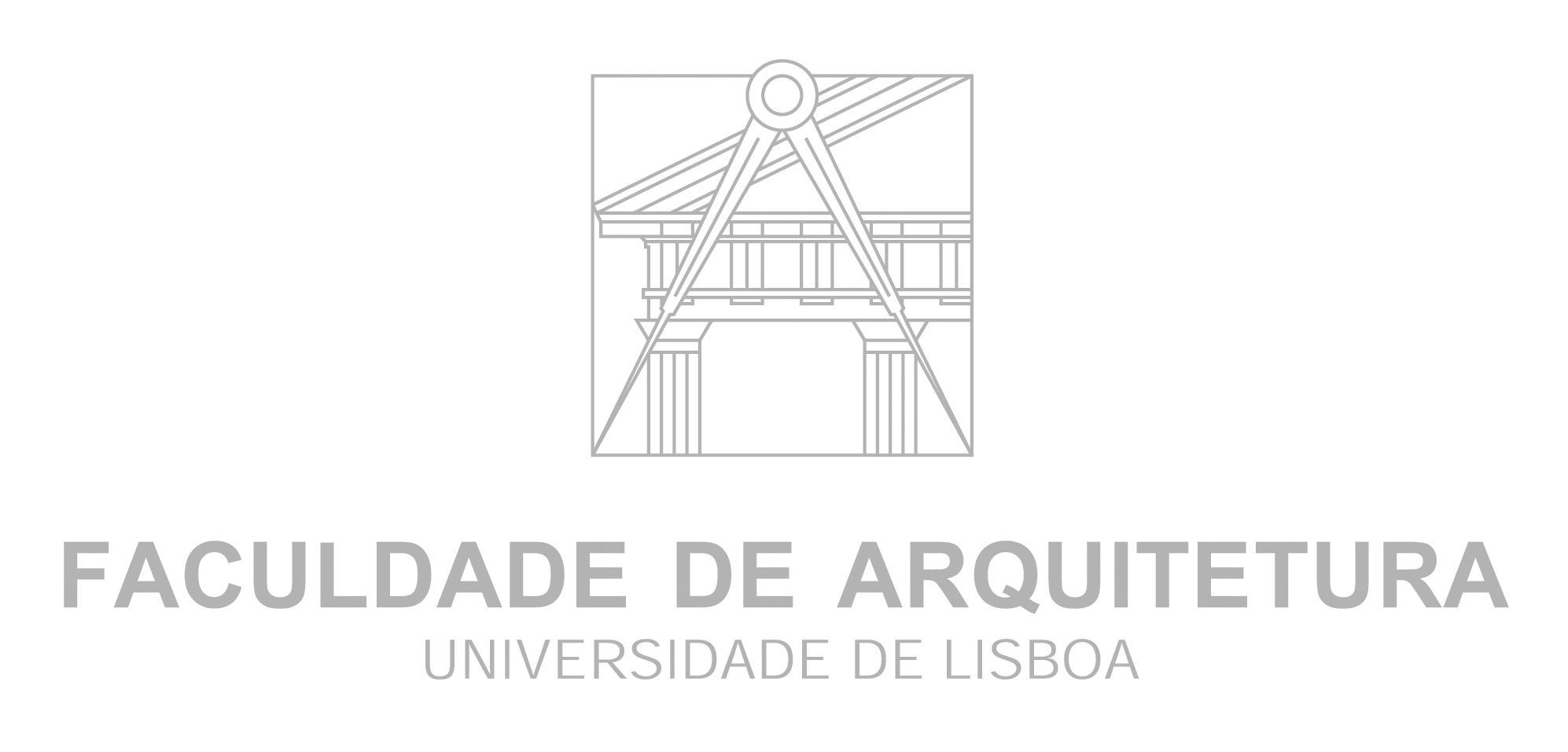 Mestrado Integrado em Arquitectura
Ano Lectivo 2023-2024 1º Semestre
Docente - Nuno Alão 2º Ano Turma F
ÍNDICE
AULA 01 (19/09) - 4           Aula 13 (31/10) - 10         Aula 25 (13/12) - 16
AULA 02 (20/09) - 4           Aula 14 (07/11) - 11         Aula 26 (19/12) - 17
AULA 03 (26/09) – 5          Aula 15 (08/11) - 11         Aula 27 (20/12) - 17
 AULA 04 (27/09) - 5          Aula 16 (14/11) -12
AULA 05 (03/10) - 6          Aula 17 (15/11) - 12
AULA 06 (04/10) - 6          Aula 18 (21/11) - 13
AULA 07 (10/10) - 7          Aula 19 (22/11) - 13
AULA 08 (11/10) - 7          Aula 20 (28/11) - 14
AULA 09 (17/10) - 8          Aula 21 (29/11) - 14
AULA 10 (28/10) - 8          Aula 22 (05/12) - 15
AULA 11 (24/10) - 9          Aula 23 (06/12) - 15
AULA 12 (25/10) - 9          Aula 24 (12/12) - 16
1ª SEMANA – 19/09/2023 ; 20/09/2023

Nuno Alão
endereço de e-mail: nunoalao@gmail.com

Instalar os programas:
  Filezilla
  Autocad 21
  Notepad++
  3D study mask 21
  Sublime (editor de texto)

Entrega dos trabalhos:
 até sexta-feira às 23h59m,
 após essa data a nota será descontada 
em 10%, 2 valores.
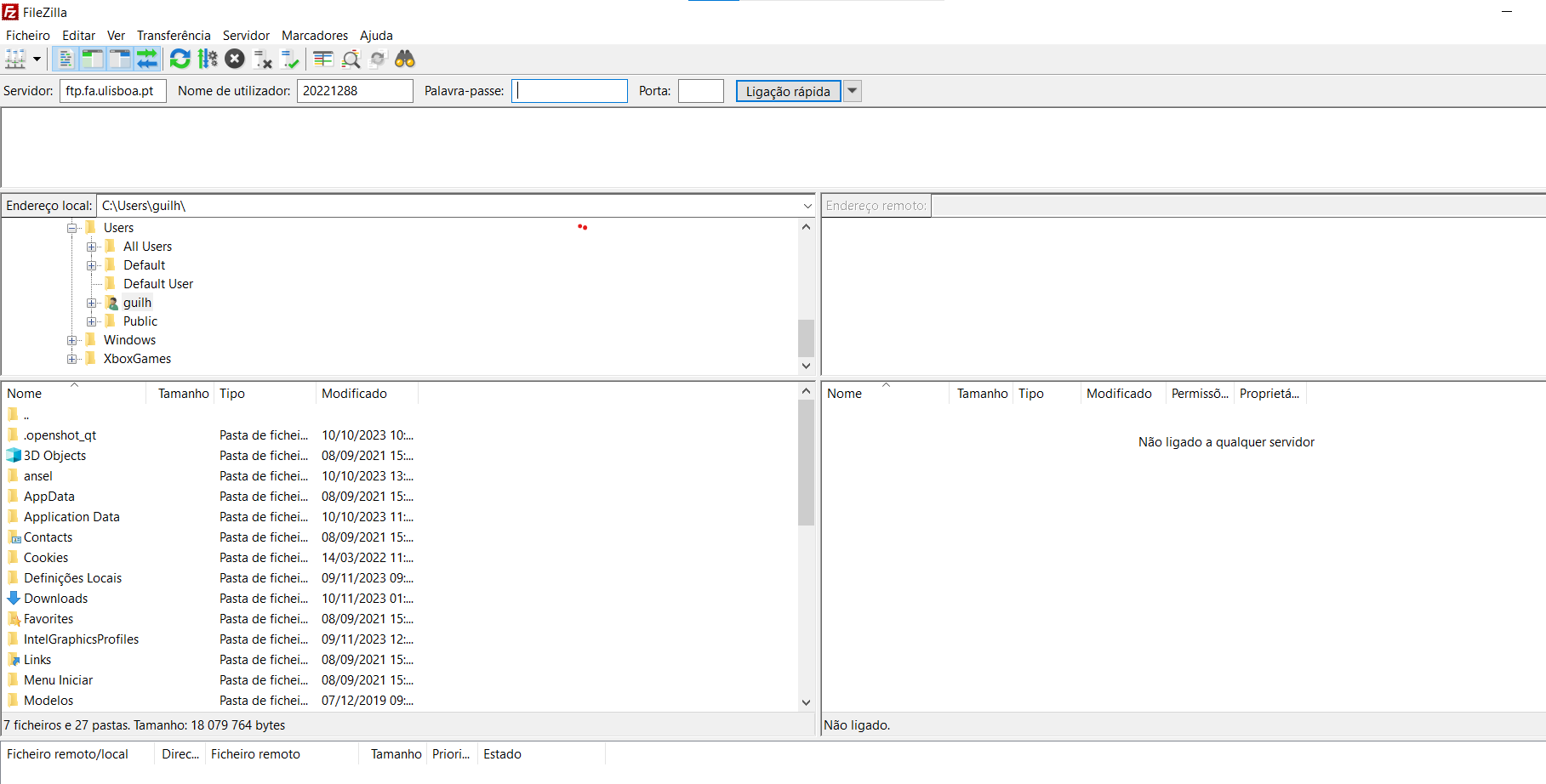 ReDig               Exerc. 1.1 – ACAD 2D
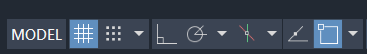 2ª SEMANA – 26/09/2023 ; 27/09/2023

Início do autocad

A unidade de medida do autocad é milímetros. 

Existem 4 tipos de coordenadas:
 Coordenadas absolutas (referentes à origem)
 Coordenadas relativas ( referentes ao ponto anterior
 Coordenadas cartesianas
 Coordenadas polares

Comandos iniciais:
 Line – L;
 Piyne – PL;
 Erase – E;
 List – Li;
 Layer – LA;
 Undo – U;
 Close – C;
 Text – Texto;
 Move – M
 Align - Al
Só horizontal e vertical
Facilia a visiualização dos ângulos
Multiplas tarefas tais como: 
 Endpoint
Midpoint
Center
Perpendicular
Parallel
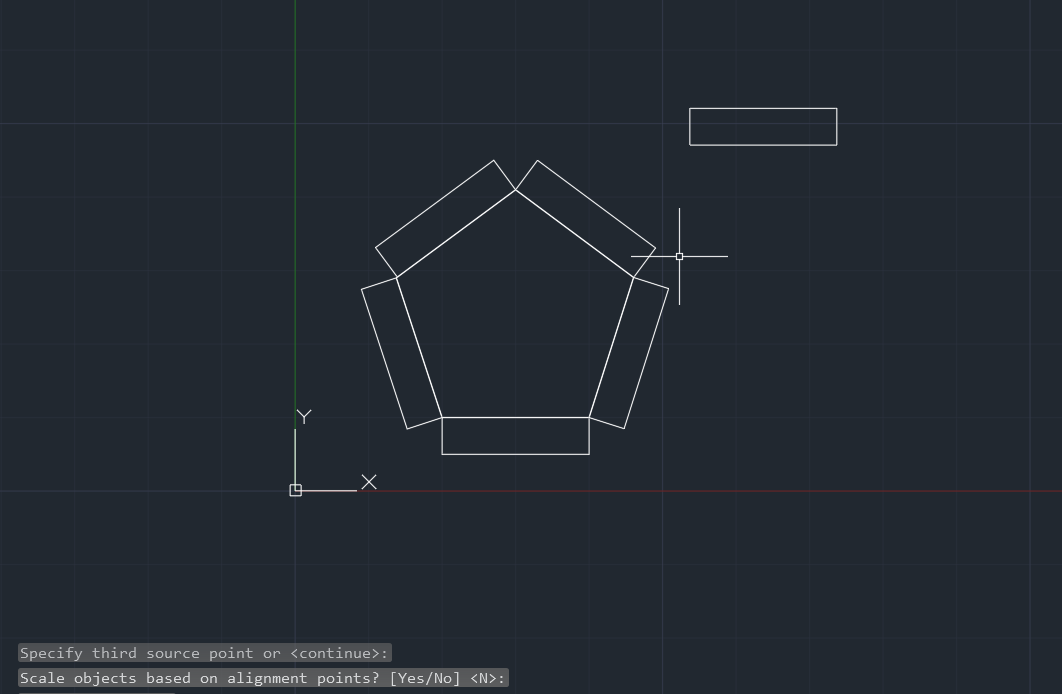 ReDig               Exerc. 1.1 – ACAD 2D
3ª SEMANA – 03/10/2023 ; 04/10/2023

Medidas:
 Caixa de ar: 0.045; 4,5cm
 Reboco : 0.02; 2cm
 Tijolo: 0.07/0.11/0.15/0.21
 Tijolo parede interior: 0.15; 15cm
 Tijolo parede exterior: 0.11; 11cm

Comandos:
 Offset- Off
 Copy - Co
 Rotate – Ro
 Scale – Sc
 Trim – Tr
 Fillet – F
 Hatch – H
 Distance – Di
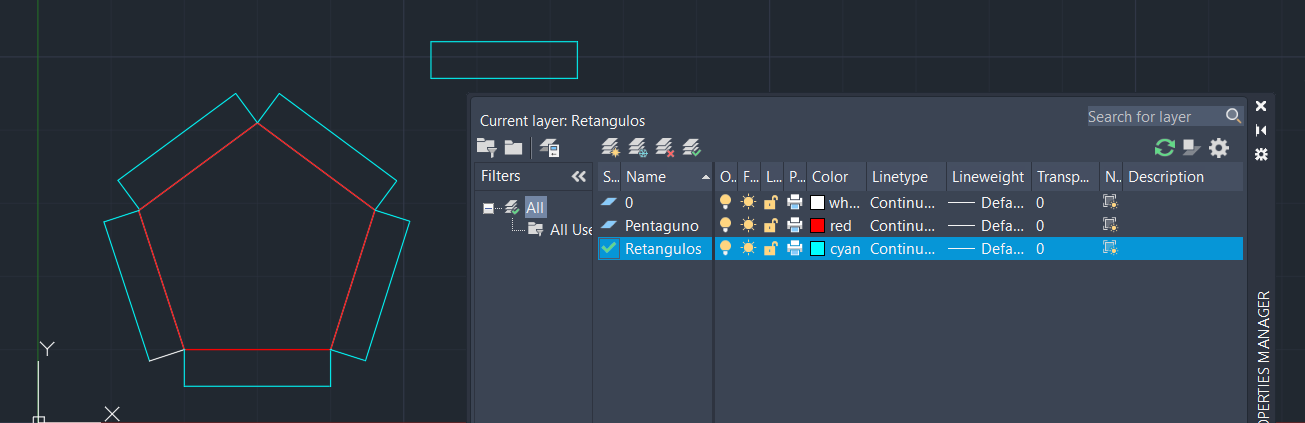 ReDig               Exerc. 1.1 – ACAD 2D
4ª SEMANA – 10/10/2023 ; 11/10/2023

Trabalho feito até ao momento:

Entrega até dia 20/11 às 23h59m

.dwg (apenas disponível em autocad)
.dxf (disponível para diversos programas)

Comandos:
 Regen – Re
 Stretch – S
 Attach - At
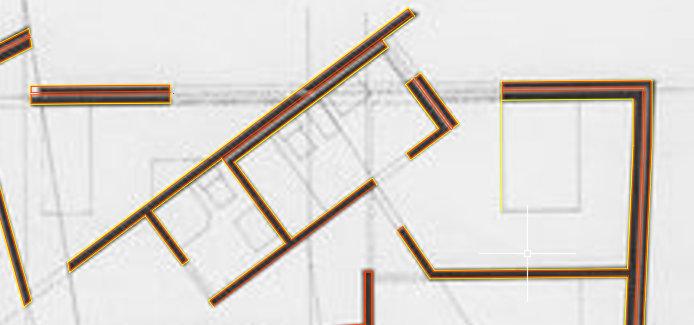 ReDig               Exerc. 1.1 – ACAD 2D
5ª SEMANA – 17/10/2023 ; 18/10/2023

Trabalho desenvolvido até ao momento:

Comandos:
 Zoom – Z
 Change properties – Chprop
 Draw order – Dr
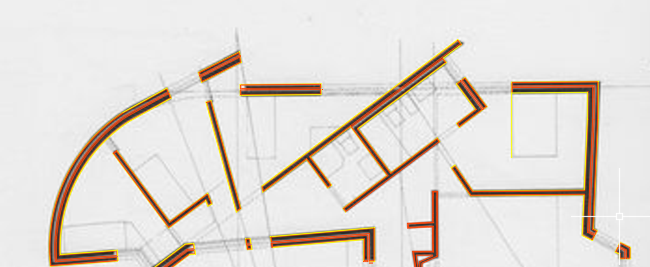 ReDig               Exerc. 1.1 – ACAD 2D
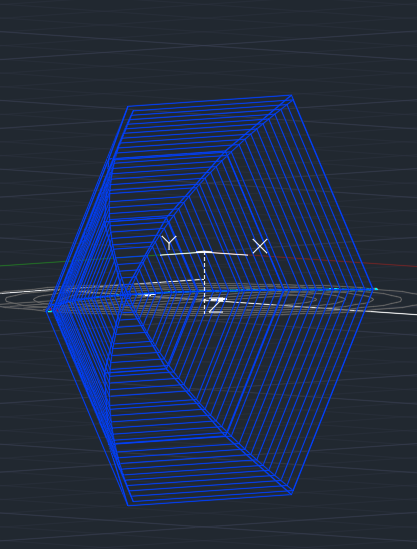 7ª SEMANA – 31/10/2023

Comandos:
 
 Criar uma tangente: Tang
 Rotação horizontal: Ro

Criação de uma parábola
ReDig               Exerc. 1.1 – ACAD 2D
8ª SEMANA – 07/11/2023 ; 08/11/2023
 
Booleanas
Adição – UNION
Subtração – SUBTRACT
Interceção – INTERSECT

 Começo de um exercício de criar poliedros, tais como:
 Tetraedro; Hexaedro; Octaedro; Dodecaedro e Isocaedro 

Dualidade dos sólidos
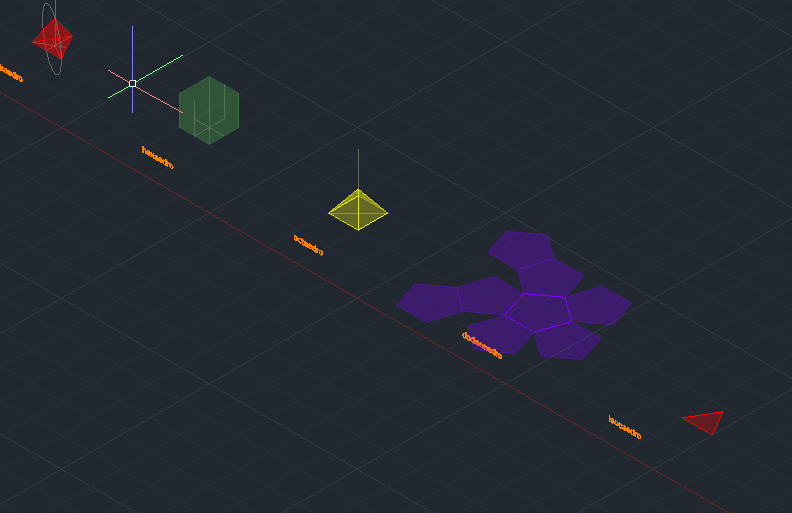 ReDig               Exerc. 1.1 – ACAD 2D
9ª SEMANA – 14/11/2023 ; 15/11/2023

Comandos:
 Rotate: rotação horizontal
 3DRotate: rotação nos quadrantes
 Rotate 3D: Rotação qualquer com um eixo (2 pontos)
  Indicar o angulo da rotação
 3DMirror
 3DArray

Antiprisma: poliedro constituido por duas faces poligonais iguais e paralelas ,ligados por triângulos
Exemplo:
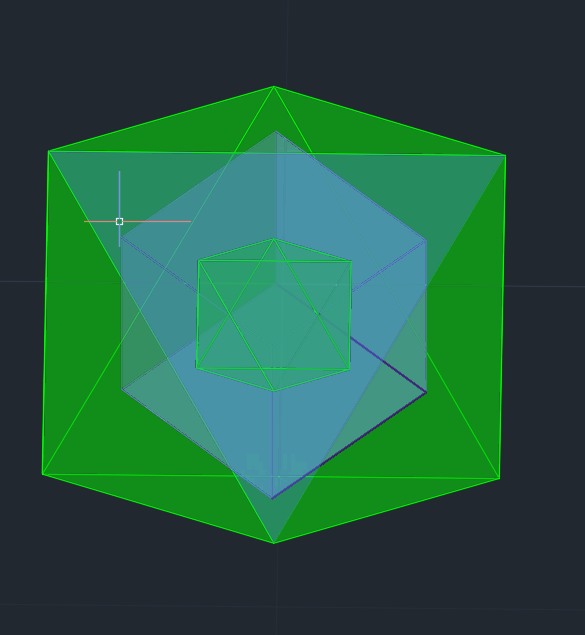 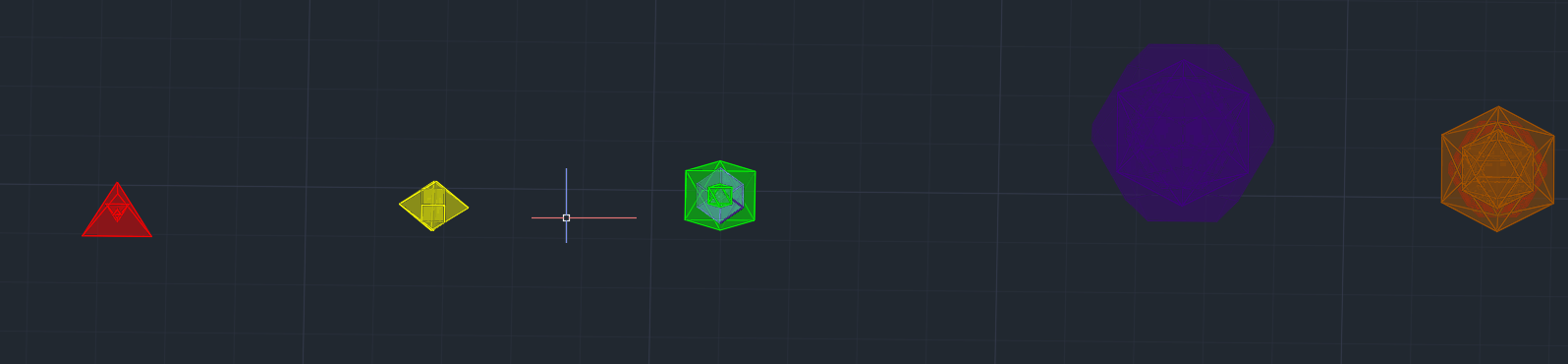 ReDig               Exerc. 1.1 – ACAD 2D
10ª SEMANA – 21/11/2023 ; 22/11/2023
 
 Criação de um corte do Guggenheim
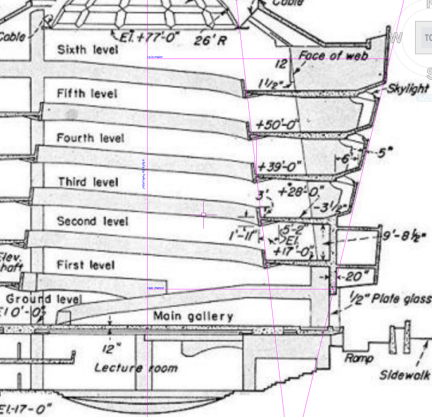 ReDig               Exerc. 1.1 – ACAD 2D
11ª SEMANA – 28/11/2023 ; 29/11/2023

Início do exercício da lamparina em 3ds Max
Exercício:
Criar uma lamparina com: 
  Raio- 75mm
  Altura- 80mm 
 
 
3ds Max:

 quatro janelas iniciais;
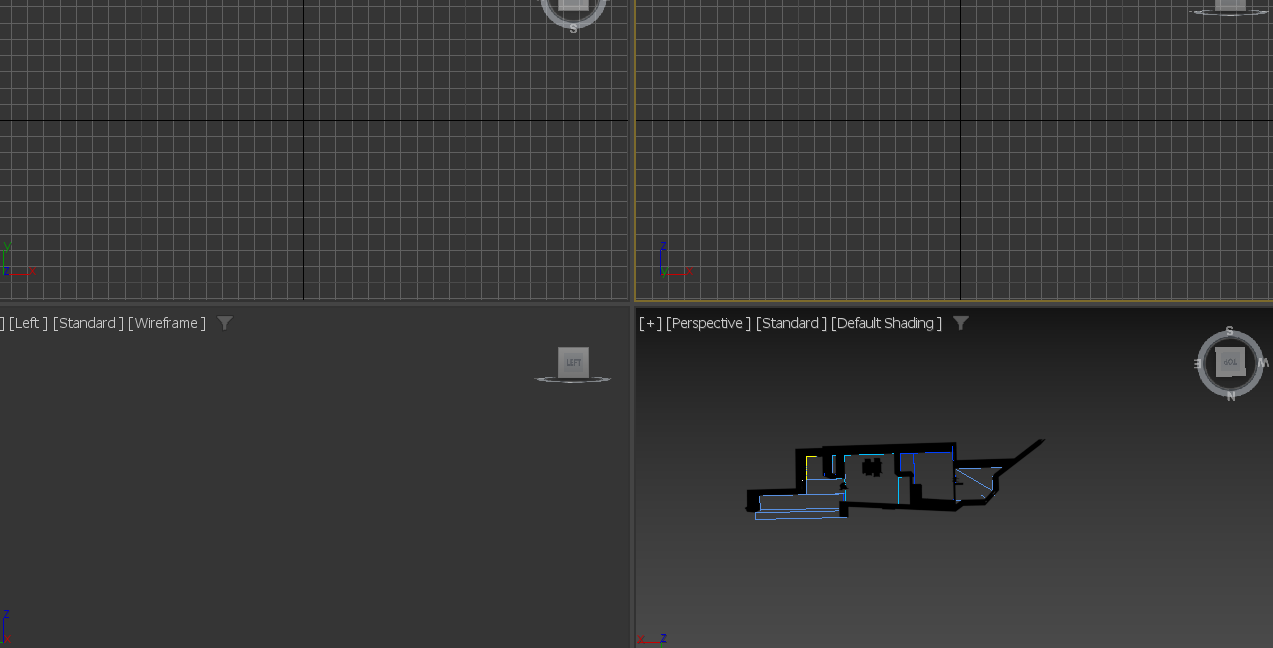 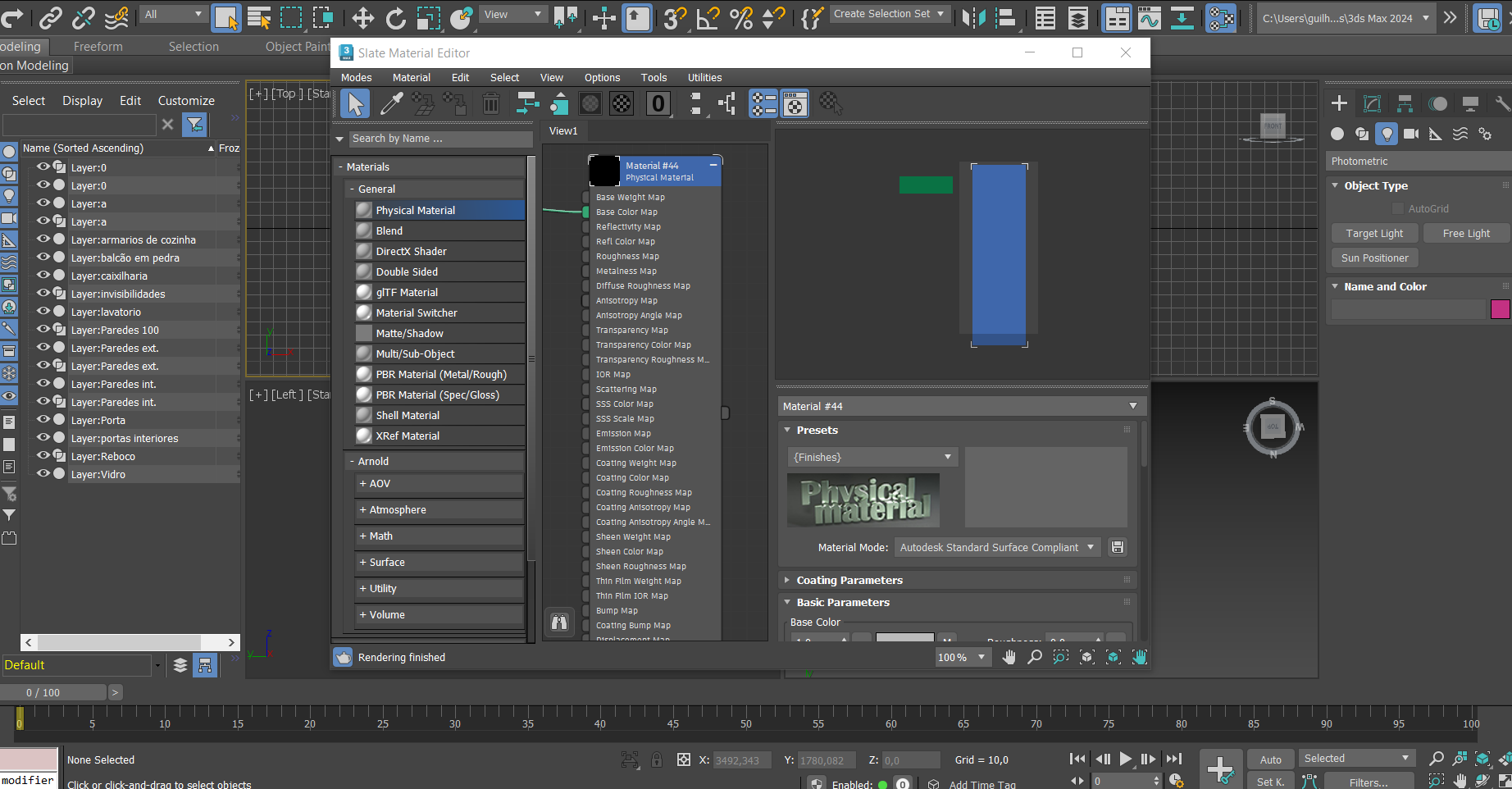 ReDig               Exerc. 1.1 – ACAD 2D
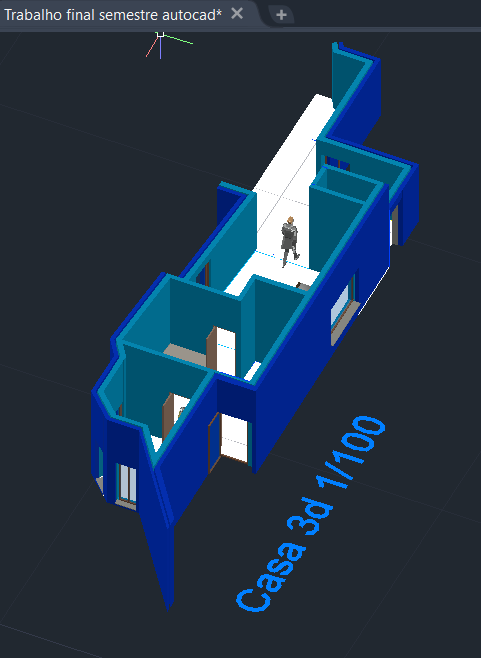 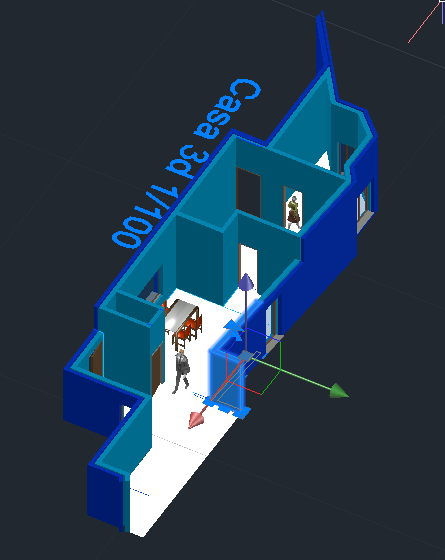 12ª SEMANA – 05/12/2023 ; 06/12/2023
 
Conclusão do exercício da lamparina em 3ds Max
Conclusão do trabalho em Autocad e início da transição para o 3ds Max
ReDig               Exerc. 1.1 – ACAD 2D
13ª SEMANA – 12/12/2023 ; 13/12/2023
 
 Continuamos do desenvolvimento do trabalho, em 3ds Max
Criação e aplicação da luz/focos de luz
ReDig               Exerc. 1.1 – ACAD 2D
14ª SEMANA – 19/12/2023 ; 20/12/2023
 
Conclusão do 2º trabalho no 3ds max
ReDig               Exerc. 1.1 – ACAD 2D